Eligibility on the Web Portal
Conduent 
Government Healthcare Solutions
Purpose
The purpose of this workshop is to provide an overview of the eligibility inquiry selection on the New Mexico Medicaid Web Portal in order to get the best possible information.  
Obtaining the most current eligibility response will improve billing practices by reducing claim denials and unpaid services.
Objectives
We will review the following inquiries and Category of Eligibility (COE) portal results:
Eligibility Inquiry 
Lock-In for Managed Care / Other
Intermediate Care Facilities/Individuals with Intellectual Disabilities (ICF/IID)
Level of Care 
Qualified Medicare Beneficiary (QMB)
QMB Recertification
Specified Low-Income Medicare Beneficiary and Qualifying Individual (SLIMB and QI)
Avoiding Loss of Revenue
Alternative Benefit Plan (ABP)
Web Portal Visuals of Various Eligibility Screens
Eligibility Inquiry
Conduent 
Government Healthcare Solutions
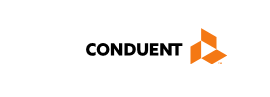 Medicaid Web Portal Login
https://nmmedicaid.portal.conduent.com/static/index.htm
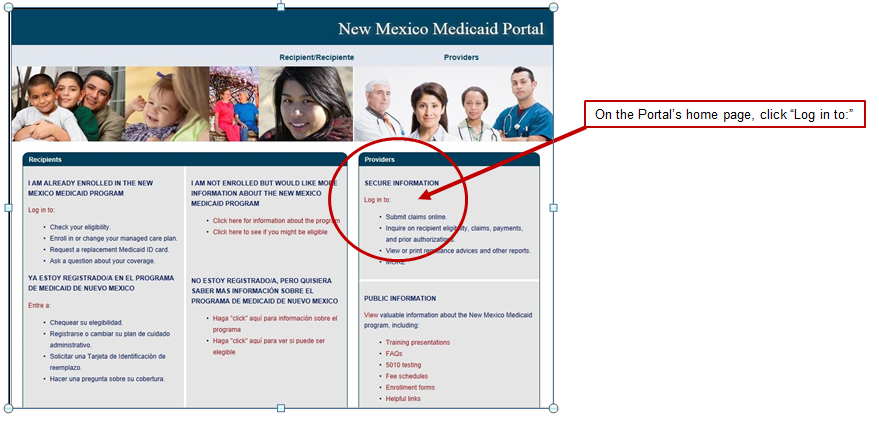 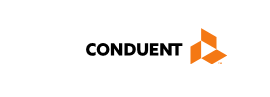 How to Register
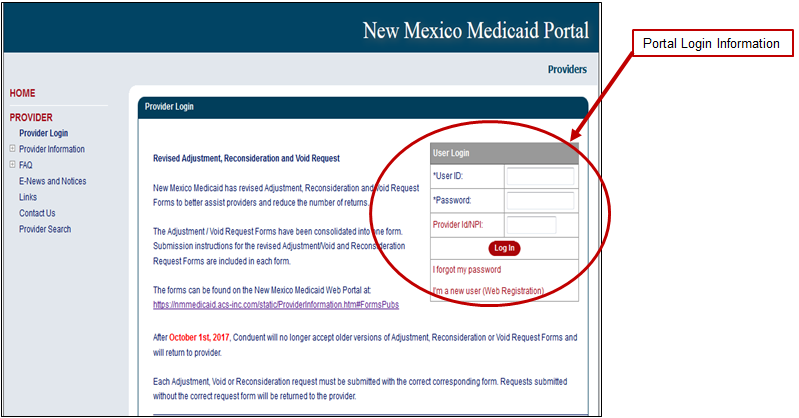 Eligibility Inquiry
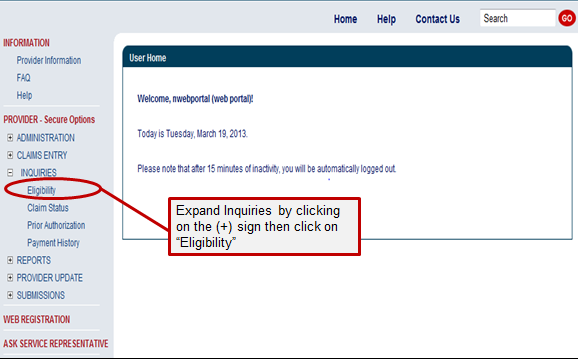 Initiating the Eligibility Inquiry
The system will default to today’s date for the date of service (DOS). You can use any DOS within the past 2 years. Date spans can also be used. 
Recipients can be searched using one of the following:
Recipient ID (this is the “SSN” style ID number, Medicaid ID, temporary SSN etc. 942XXXXXX),
SSN and date of birth, or
Last name, first name, date of birth (information needs to match what is in the eligibility system)
[Speaker Notes: What you need to conduct eligibility inquiries via the  NM Web Portal. Example of the eligibility record is found on the next slide.]
Checking Eligibility on the Web Portal
To check client eligibility, click Eligibility under “Inquiries” when logged in to your account.
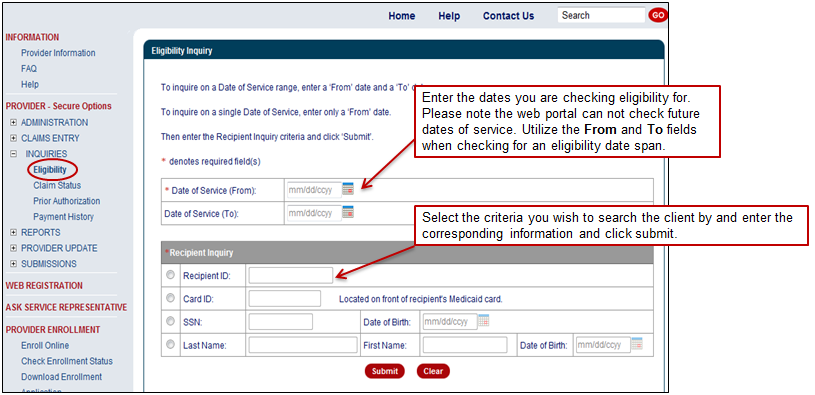 Eligibility Inquiry continued
Category of Eligibility (COE) and description 
Services description and if there are service limitations
Re-certification dates for COE, if they are processed by ISD.
Other Agencies may process re-certifications for some COEs and those re-certification dates may not be reflected in the portal, such as:
Supplemental Security Income (SSI) 001, 003, 004 – recertification dates are determined by the Social Security Administration (SSA)
COE 037 Adoption Subsidy Medicaid recertification dates are determined by Children, Youth and Families Division (CYFD)
Eligibility Inquiry continued
Lock-ins for Managed Care information
Program-All Inclusive Care of the Elderly (PACE) - The PACE program recipients qualify for nursing home care, but that care is received at their place of residents 
Hospice - Services that provide palliative and supportive services to meet the physical, psychological and spiritual needs of terminally ill Medicaid recipients and their families

Medicare information

Third Party Liability (TPL) information

Long Term Care (LTC) information, IF there is a long term care span on file for the date entered

Some COEs require a level of care such as Institutional Care Medicaid (ICM) and waiver categories
Eligibility Inquiry continued
If there is LTC, there may be a patient pay amount, primarily for ICM categories

Prior Authorization (PA). Only the provider authorized for the service(s) will have access to the PA information as related to the eligibility record
Centennial Care Managed Care Organizations (MCOs)
Reminder:  Recipients who are enrolled in Centennial Care, will have their claims submitted directly to the Managed Care Organization they have chosen.  Below is the contact information for those MCOs.
Provider Enrollment Workshop
September 26, 2019
13
Eligibility Inquiry
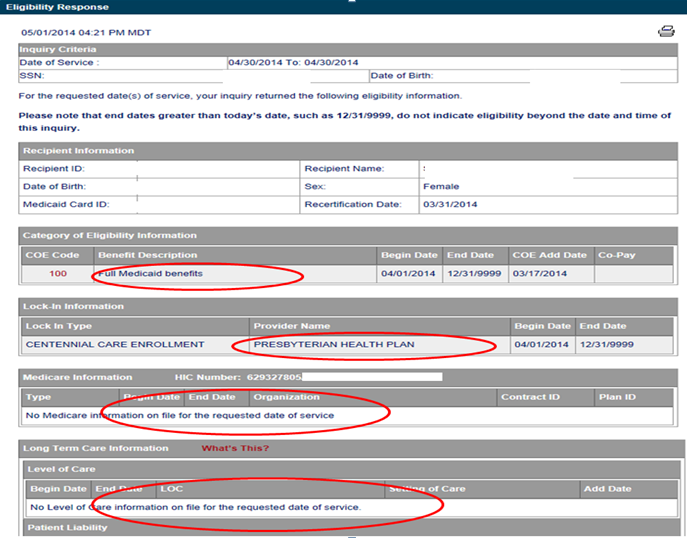 Eligibility Inquiry continued
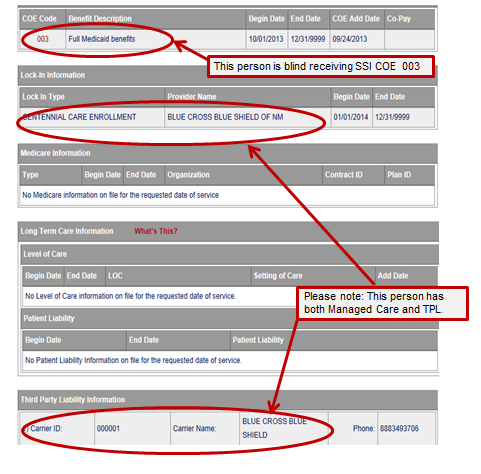 Eligibility Inquiry continued
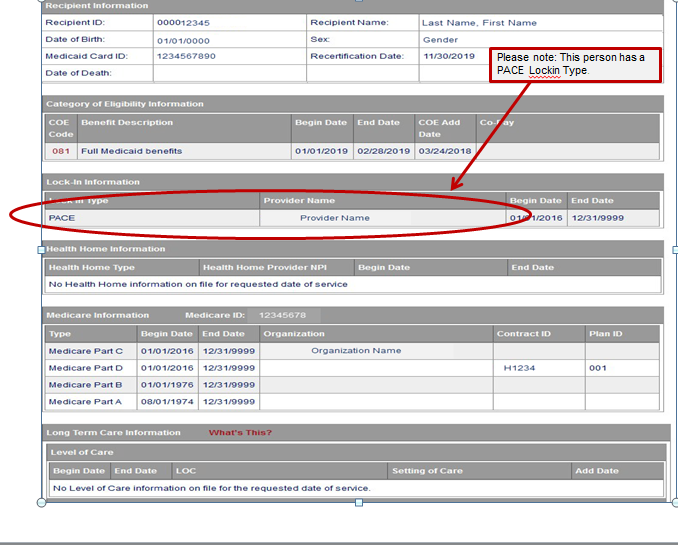 Eligibility Inquiry continued
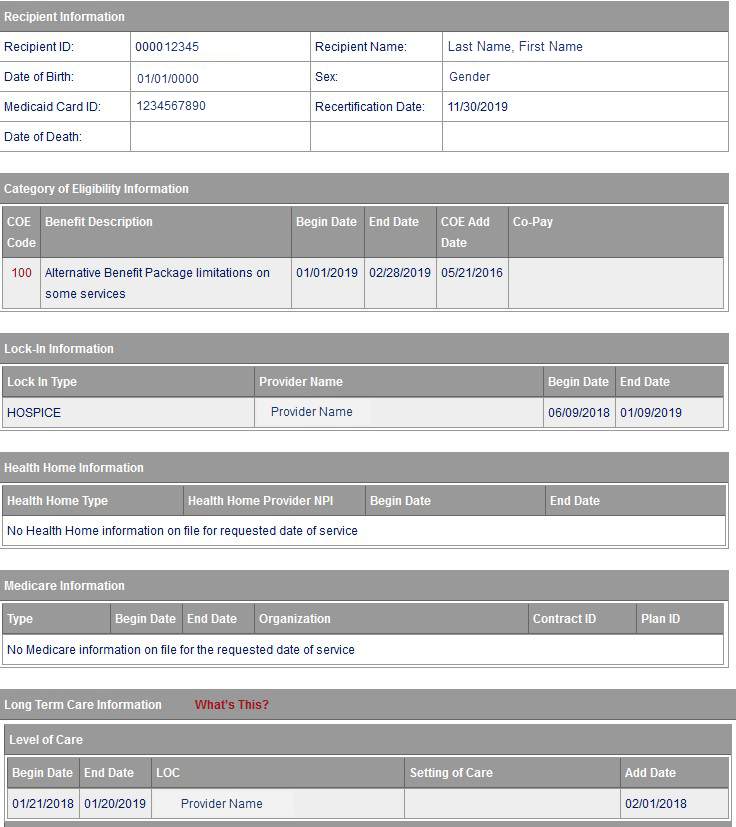 Please note: This person has HOSPICE Lockin Type.
ICF/IID EligibilitySpecific
Conduent 
Government Healthcare Solutions
[Speaker Notes: Intermediate Care Facilities/Individuals with Intellectual Disabilities (ICF/IID)]
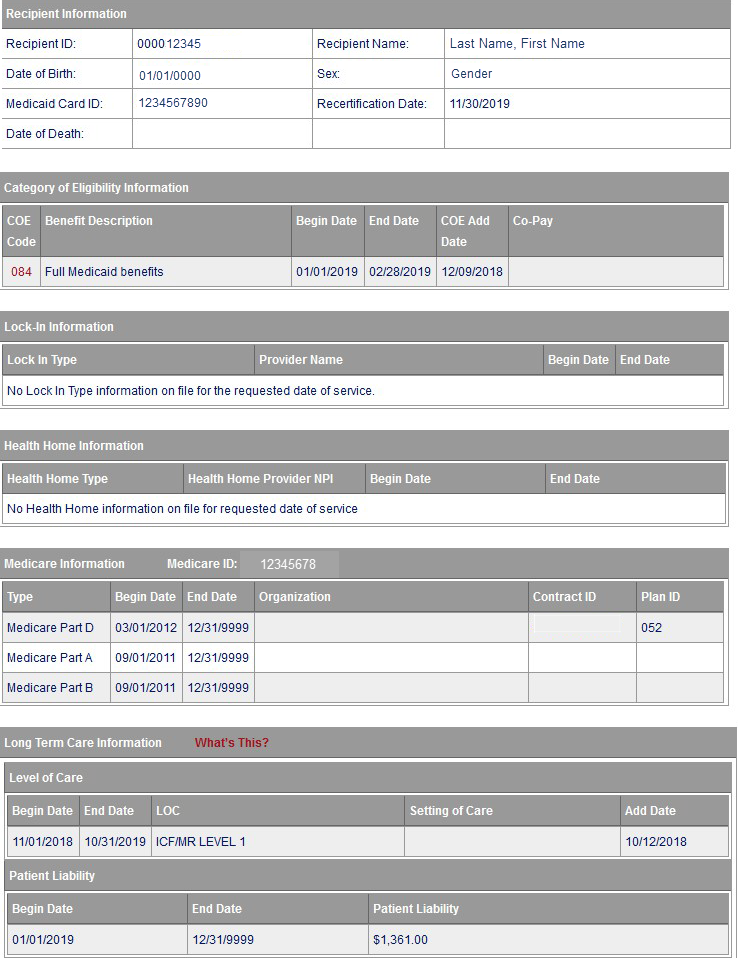 Here is where the recertification date can be found
The COE Code, Begin/End Date, and the COE Add Date can be found here
This example shows ICF/IMR Level of Care. Please be aware there also could be Nursing Facility Level of Care (NFL) or other types depending on the recipient’s COE.  This field can also be blank IF the COE does not require a Level of Care
[Speaker Notes: Last screenshot to be replaced.]
QMB Eligibility
Conduent 
Government Healthcare Solutions
QMB
Must receive Medicare Part A

Income is under 100% Federal Poverty Level (FPL)

Medicaid dollars pay for the monthly Medicare premium

Medicaid also covers deductibles and any co-pays, it is not full coverage Medicaid

COE 041 if person is 65 or over
	
COE 044 if person is under age 65
QMB
Provided a blue Medicaid card

A participant with COE 41 or 44 is not eligible for an MCO

There is no Level of Care required

QMB recipients may also receive COE 29 Family Planning automatically

Always check the Medicaid portal for current information
QMB Special Eligibility Rules
Most Medicaid COEs begin coverage in the month the member applies, if approved QMB begins the following month, not the month of application per NMAC 8.240.600.11
	
	Example: If someone applies in 12/18 and is approved in 12/18, the first month of benefits is 01/19

There is no retroactive coverage for QMB per NMAC 8.240.600.11
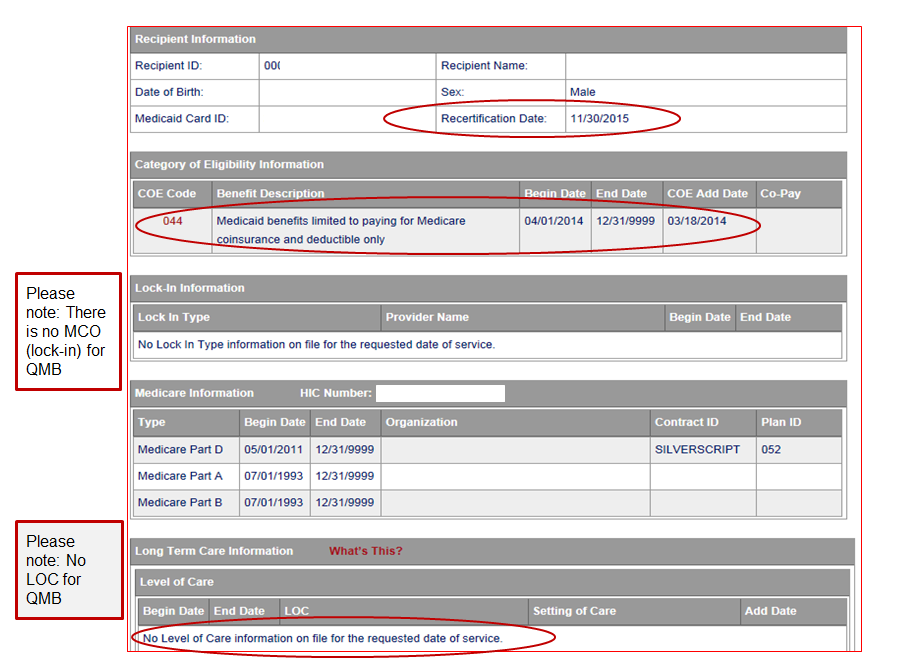 QMB Recertification
Conduent 
Government Healthcare Solutions
QMB Recertification
Recipients must re-certify annually (meaning a new application is sent to ISD)

If a client fails to re-certify timely, the QMB case will expire

Recipients will be notified 45 days in advance of the expiration date
SLIMB and QI Eligibility
Conduent 
Government Healthcare Solutions
[Speaker Notes: Specified Low-Income Medicare Beneficiary and Qualifying Individual (SLIMB and QI)]
SLIMB and QI
Both use COE 042 and 045

Must have Medicare Part A

Must be between 100% to 120% of FPL for SLIMB

Must be between 120% to 135% FPL for QI

Covers only Medicaid paying the monthly Medicare Part B premiums

COE 042 and 045 will not show on the portal, providers can bill Medicare but not Medicaid

The individual does not receive a blue Medicaid card for either of these categories

Always check the Medicaid portal for current information
Not Eligible
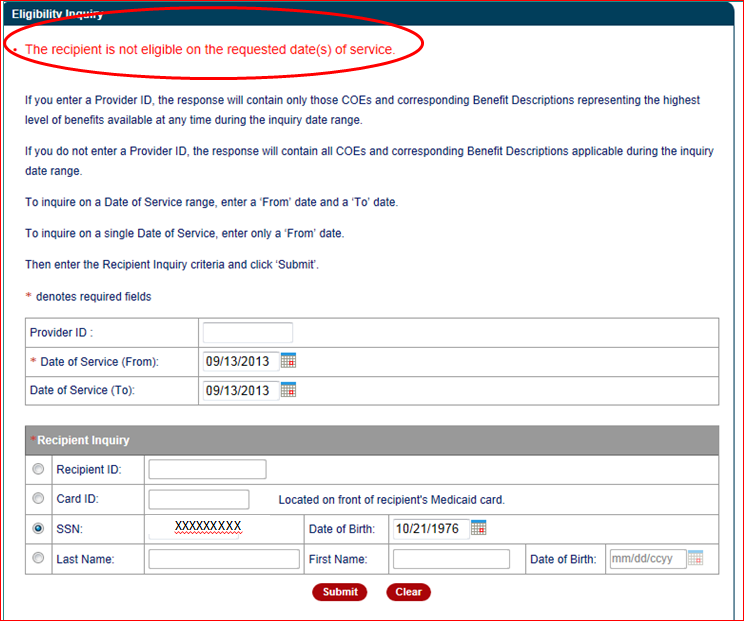 [Speaker Notes: Example for SLIMB and QI]
Avoiding Loss of Revenue
Conduent 
Government Healthcare Solutions
Avoiding Loss of Revenue
Check the web portal routinely, verify the re-certification date. Contact Provider Relations at 800-299-7304, for questions. 

Encourage the client to apply through the web portal or fill out another application to take to Income Support Division (ISD). Clients may contact ISD at 800-283-4465 for application assistance.
Avoiding Loss of Revenue Due to QMB Recertification
Exception Code 0143 (client not eligible)

If you see code 0143 on the RA, check the web portal for the recipient’s eligibility for that DOS.

Note: A client may have lost their QMB coverage if they failed to re-certify. 

In some case, clients may not have approval for the month of the application but will have QMB the following month. 

Example: Client is due for recertification by 11/30/18

Client re-applies for QMB coverage in December of 2018. The approval date will then be January of 2019, creating a loss of coverage for the month of December.
[Speaker Notes: Example of possible denied services due to client not eligibility for QMB.]
Alternative Benefit Plan (ABP)
Conduent 
Government Healthcare Solutions
Alternative Benefit Plan (ABP) for Other Adult Group COE 100
For adults age 19 through 64:

2 Types of Services Plans

Alternative Benefit Plan some limitations on services
	Some recipients will have small co-pays for dates 2018 and earlier          	depending on their income

Alternative Benefit Plan Standard (full) Medicaid
 	Recipients who may have special needs
	Recipients will need to contact their Centennial Care Managed Care Plan

Note: the Centennial Care MCO determines if they qualify for the standard Medicaid plan. The ABP Benefits and Limitations of Services can be found here: NMAC 8.309.4
Eligibility Inquiry COE 100
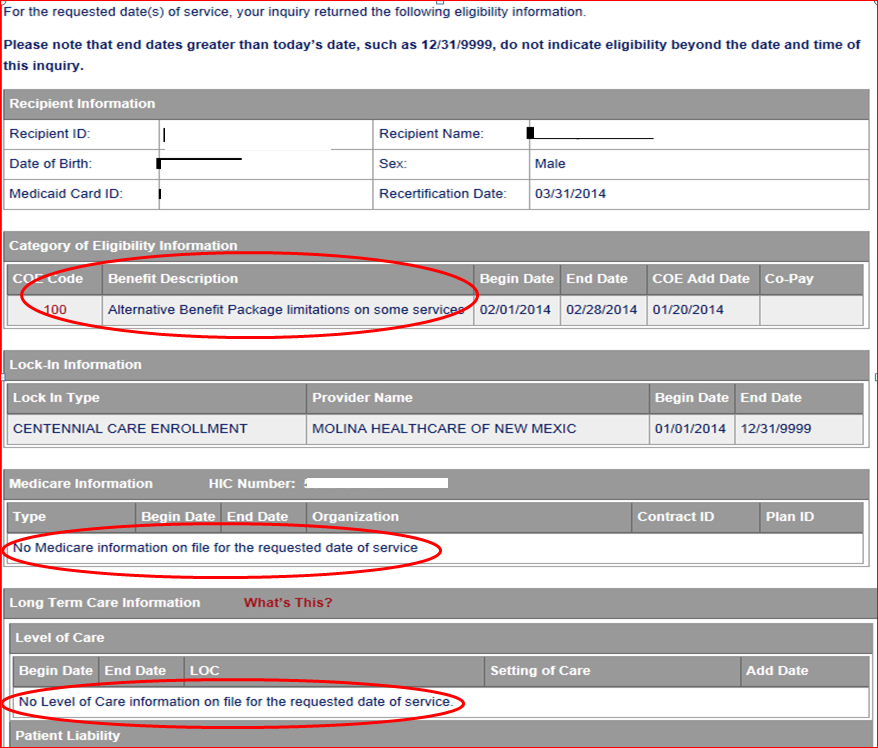 Web Portal Visuals of Various Eligibility Screens
Conduent 
Government Healthcare Solutions
[Speaker Notes: Overview]
Justice-Involved Utilization of State Transitioned (JUST) Eligibility
The client’s eligibility will be suspended for the date-of-service that you’re looking for. 
Below is an example of the red text that will be seen above the Category of Eligibility Information section.  The COE displayed is the eligibility that is in place for the recipient upon incarceration. If you feel this eligibility suspension is an error, please contact the Provider Relations Help Desk via phone call at (800) 299-7304 or contact the NM Provider Support email inbox at NMProviderSupport@conduent.com.
The JUST Health Program can be viewed here in detail: JUST Health Program
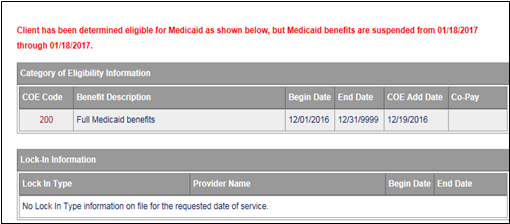 Eligibility Inquiry COE 100
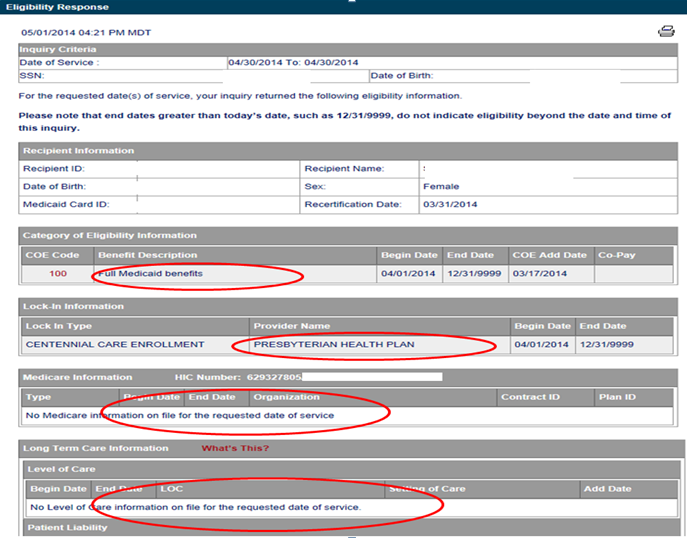 Example of COE 100 for full Medicaid, No Lock-In, No MCO
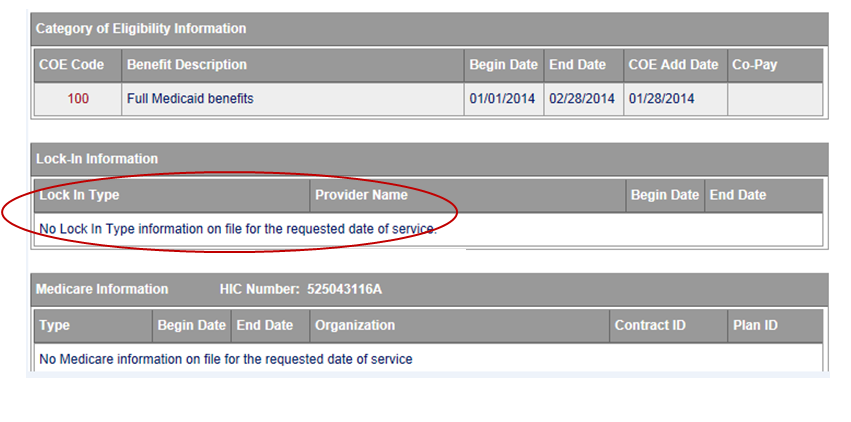 Eligibility Inquiry – Third Party Liability (TPL)
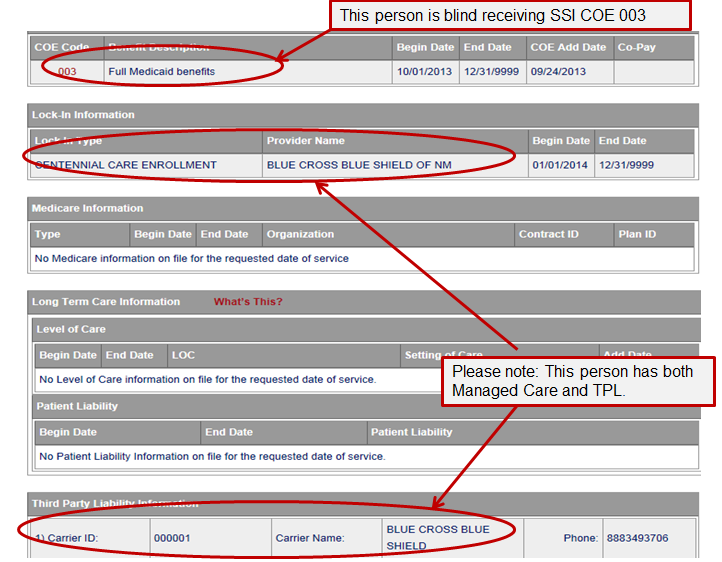 Eligibility History on the Portal
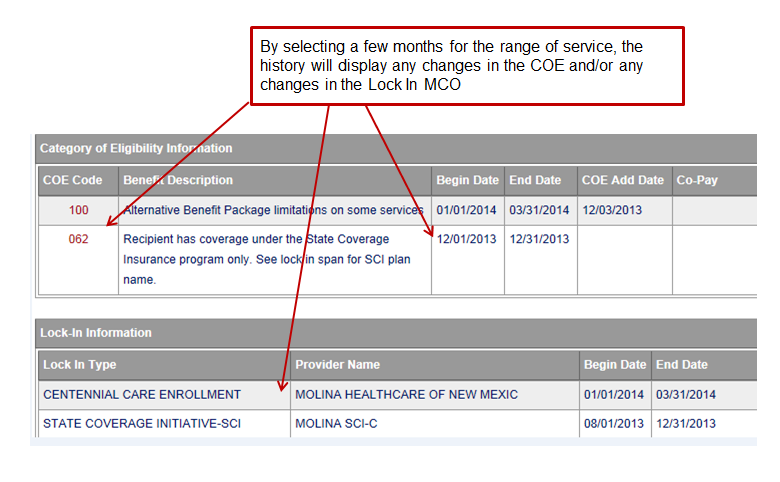 New Mexico Medicaid Resources
New Mexico Medicaid Online
Provider Information
Provider Login Screen Notices
Provider E-News Newsletters
Medicaid Provider Relations Call Center
Provider Communication Updates 
Provider Field Representative
Provider Webinars
Open Forums and Live Training Sessions





Continued on next page . . .
New Mexico Medicaid Resources Continued
New Mexico Medicaid Portal – https://nmmedicaid.portal.conduent.com/static/index.htm 
Claim Inquiries, Eligibility Verification, Electronic Claim Submission, Provider Manuals, E-News

NM Human Services Department  – http://www.hsd.state.nm.us/mad/
Supplements, Memos, Provider Billing Packets and Policy

Medical Assistance Division – PE Program Staff – HSD.PEDeterminers@state.nm.us
Assistance with PE Applications, PE Determinations, MAD 070, PE Training, PE Certification 

Conduent Provider Relations Call Center – (800) 299 - 7304 option 6 or (505) 246 - 0710 option 6. 
Claim Status, Eligibility, Prior Authorization, Medicaid Updates

Conduent Provider Relations Helpdesk – NMProviderSUPPORT@conduent.com 
Claim research assistance and general Medicaid inquiries

Conduent HIPAA Helpdesk – HIPAA.Desk.NM@conduent.comAssistance on NM Web Portal, EDI inquiries, and Online Claim Submission with DDE (Direct Data Entry)

Conduent Provider Enrollment Helpdesk - NMProviderSUPPORT@conduent.com 
Provider Enrollment Applications, Forms & Instructions

NM Medicaid Recipient Helpdesk – (888) 997 – 2583 or (505) 247 – 1042
Eligibility inquiries, Fee-for-Service Replacement Medicaid Identification Card, Enroll or change a Managed Care Organization and Eligibility application status

Medical Assistance Division, Program Rules – http://www.hsd.state.nm.us/providers/rules-nm-administrative-code-.aspx
NMAC for Programs administered by the Medical Assistance DivisionYes New Mexico - https://www.yes.state.nm.us/yesnm/home/indexApply, check, update, or renew Medical Assistance (Medicaid) benefits